Storm Drain Mural Program
Storm Drain Murals
Goal: Raise awareness that stormwater runoff drains to local waters.
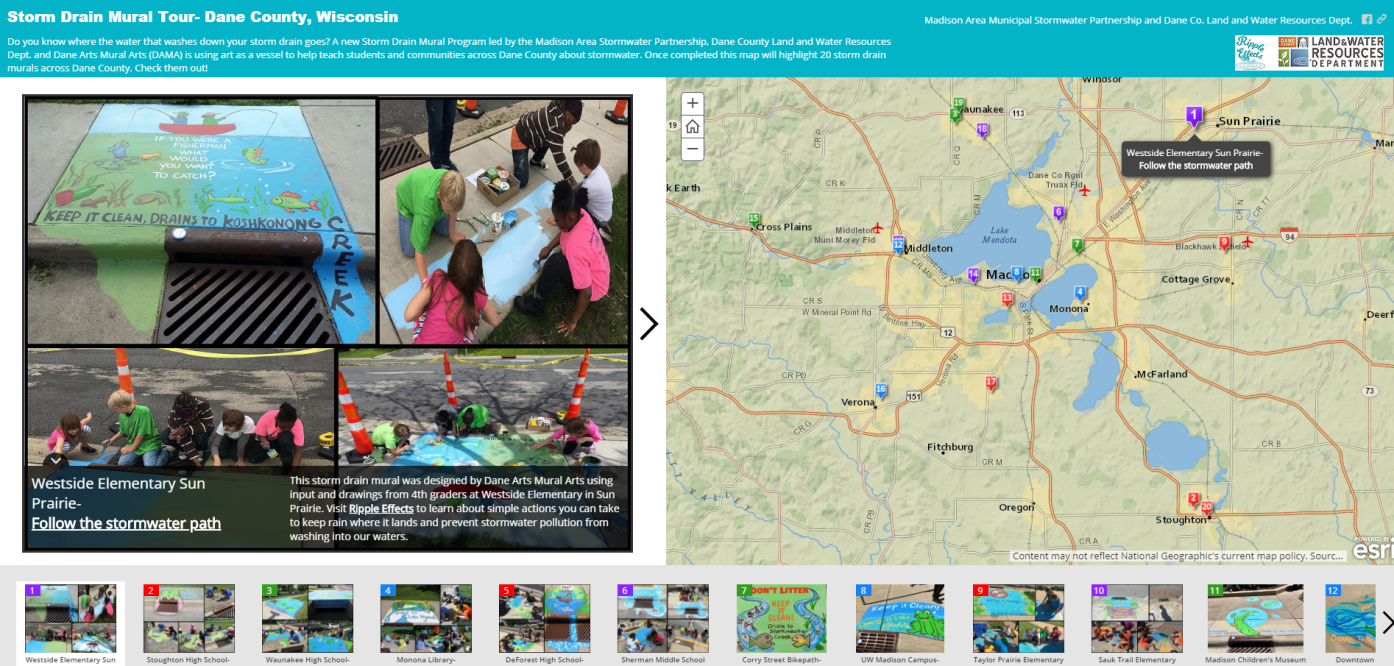 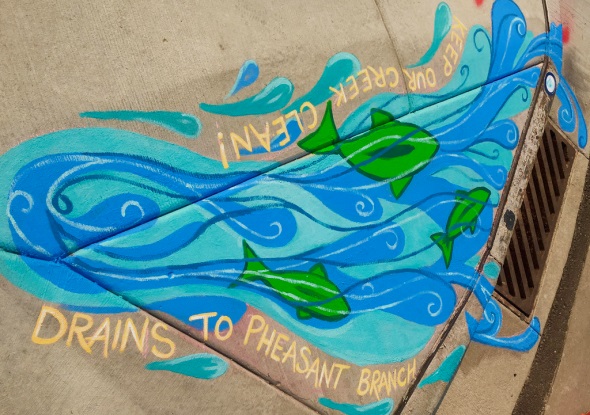 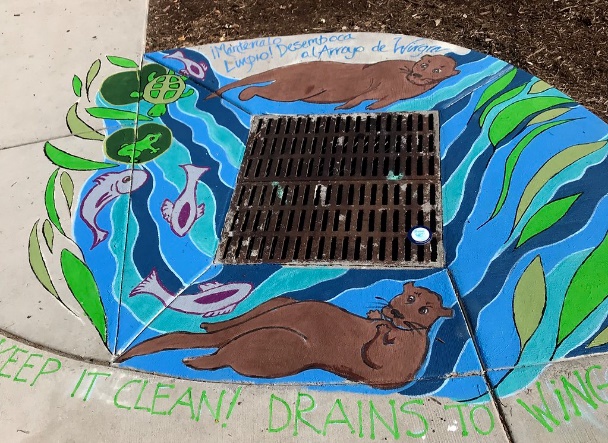 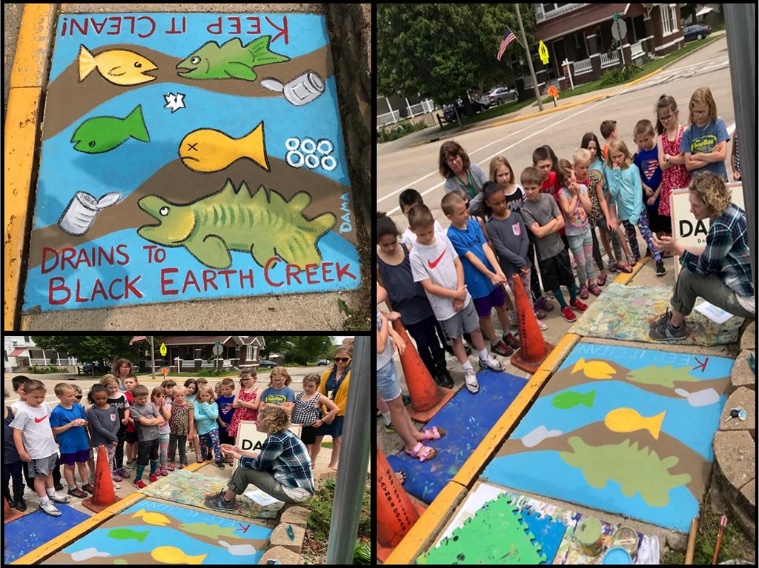 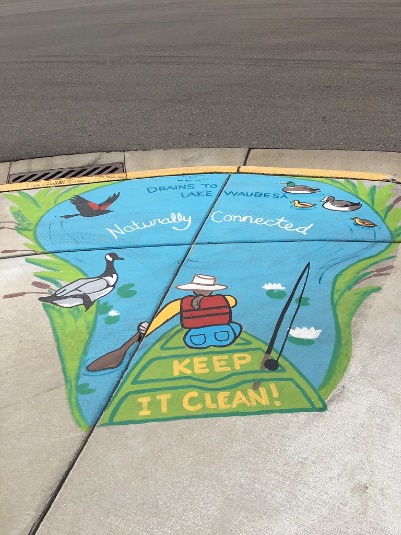 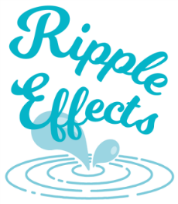 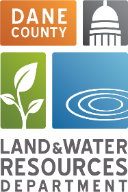 2023 Storm Drain Mural Applications Available in Dec.
[Speaker Notes: -Grant program where groups can apply to get a storm drain mural painted in their community.
-No cost to the municipality or applicant
-Option to help design and paint of choose from a catalogue of designs
- 30 murals across the county. Try to choose public areas near parks, libraries where people will see them.]
Educate and spread the word!
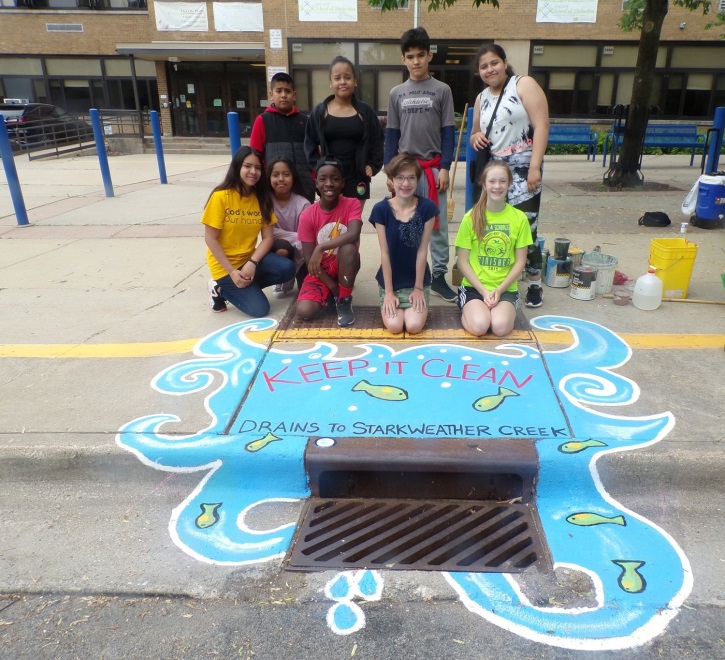 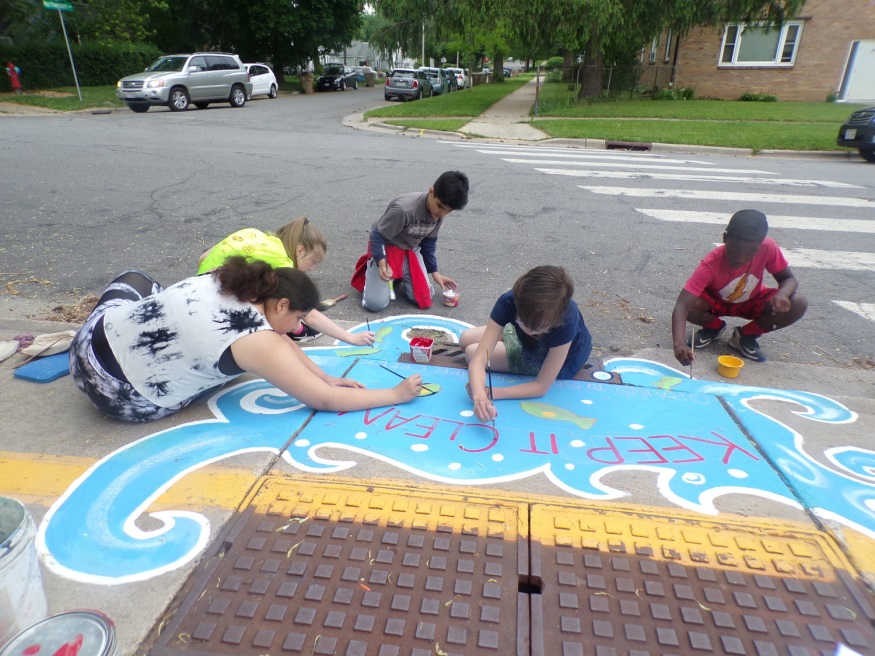 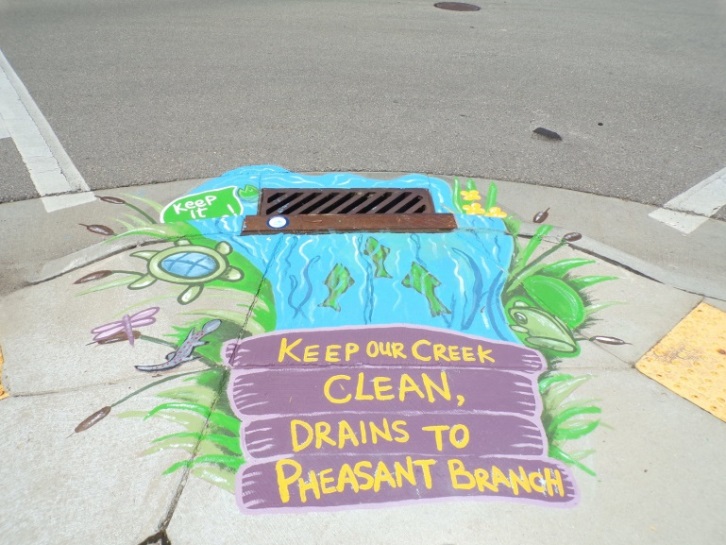 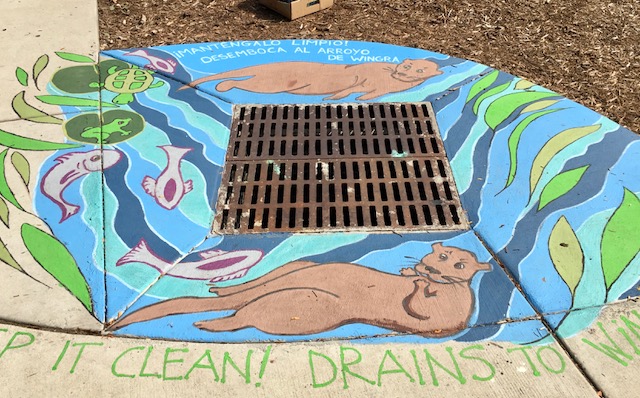 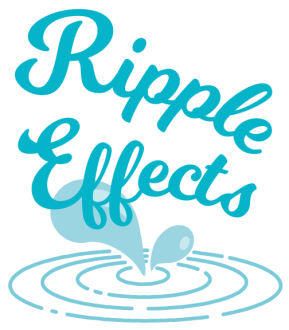 Storm Drain Mural Map Tour